Film Critique Paper
Gender Studies
Ms. Lyons
What to Do
Choose a movie that addresses a key gendered issue 
Body image
Violence against women 
Reproductive rights
 Your 5-page review should contain:
 Briefly describe the movie
Mostly your ORIGINAL analysis.
Include AT LEAST 2 of these questions
(1) Does the film provide context (historical, sociopolitical, economic) for the problem is addresses? Is there a connection between “the personal and the political?” 

(2) Does the film portray women or men in a negative and/or stereotypical manner? 

(3) Does the film deal with difference among women or men? Are there people of different races, classes, sexual orientation represented in the film?

(4) How is the problem/issue addressed in the film resolved? Does the film provide a comprehensive solution to the problem?
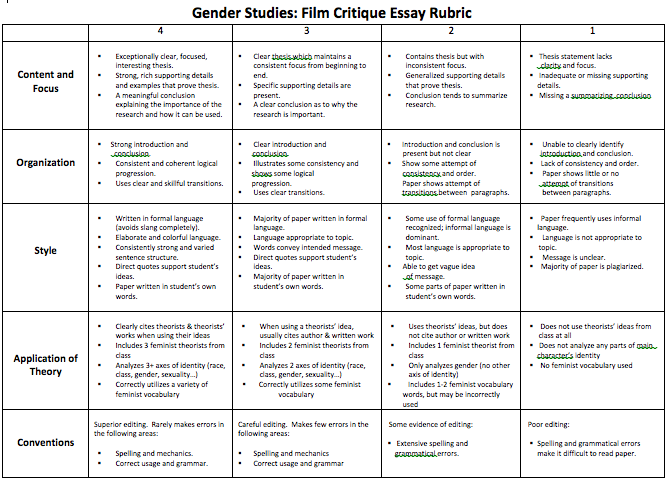 Application of Theory
Clearly cites theorists & theorists’ works when using their ideas

Includes 3 feminist theorists from class

Analyzes 3+ axes of identity
race, class, gender, sexuality… 

Correctly utilizes a variety of feminist vocabulary
Note-taking Strategy
Note-taking Strategy
VOCAB:
“personal is political” 
Intersectionality
Suffrage
Subordinate/dominant
Feminism
Social constructionism
Essentialism


THEORISTS
Betty Friedan (Marriage)
Valerie Solanas
Mary Wollstonecraft 
RADICALESBIANS (Sexuality) 
Combahee River Collective (Race)
Mary Daly 
Sojourner Truth (Race) 
Pauli Murray (Race) 
Gayle Rubin (Marriage)
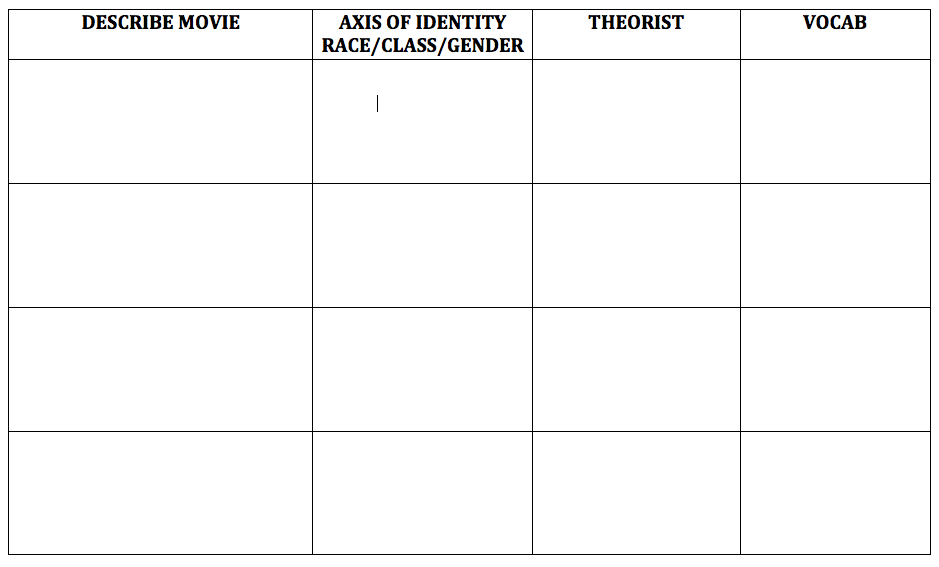 5 pages INCLUDING a Cover Page
Name
Introduction to Gender Studies 
Date
Ms. Lyons

Creative Title for Your Paper 
Picture